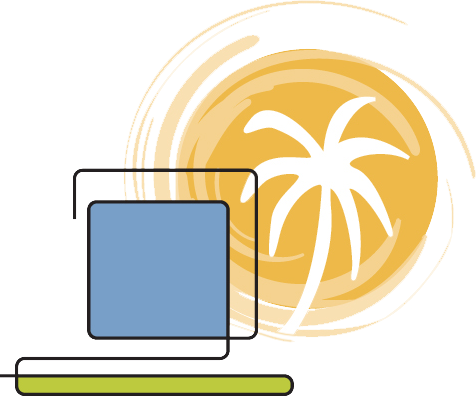 SCELC CSU Shared Print ProgramCOLD Update
March 12, 2021

Rick Burke -- SCELC Executive Director (rburke@scelc.org)
Linda Frodyma Wobbe – Shared Print Liaison (linda@scelc.org)
Glenn Johnson-Grau – Shared Print Consultant (gjohnson@lmu.edu)
[Speaker Notes: Rick]
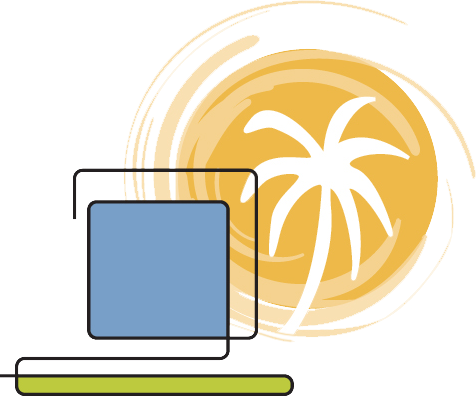 Agenda
Why Shared Print?
North American Shared Print context
Why SCELC Shared Print?
Overview of GreenGlass
Review of the SCELC/CSU Shared Print Program
Program documentation review
Discussion / Questions
[Speaker Notes: Rick
Audience today represents both the seven CSUs in the initial cohort and prospective members.
We will quickly cover the “Why SCELC Shared Print” and how to participate for new libraries.]
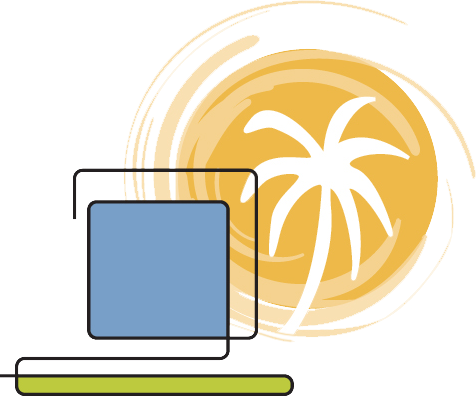 Why Shared Print?
Libraries finding solutions for modernizing spaces, services, collections
If deselecting, how to weed with confidence?
Regional partnership building a collective collection
CSU emerging notion of “one collection”
SCELC program mirrors other regional programs
MI-SPI involves 14 state universities across Michigan
Or like WEST but for monographs
Geographic focus in Western U.S.
[Speaker Notes: Weeding/deselection tends to get noticed, so we need confidence that we are making evidence-based decisions.
Regional collaboration
MOU to bind regional partners]
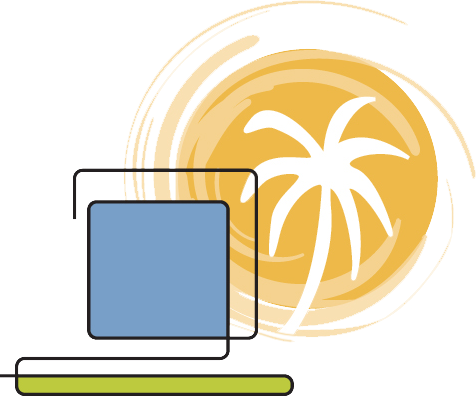 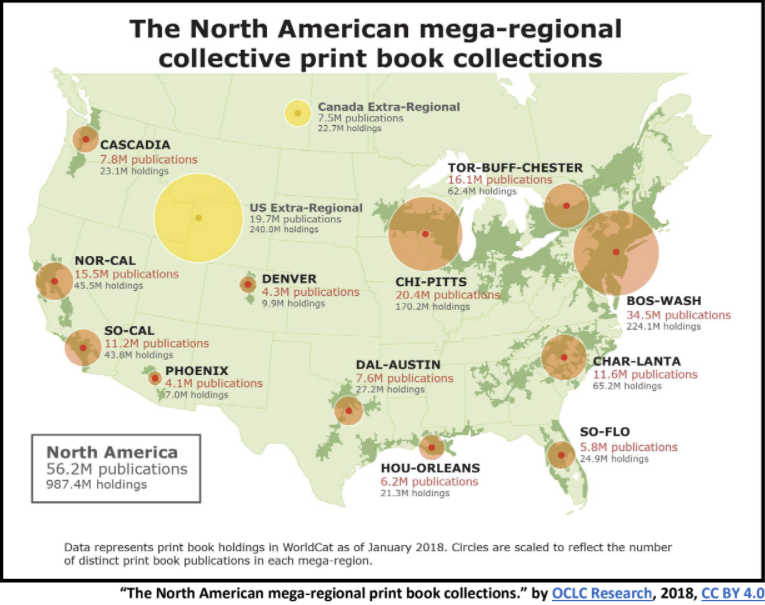 [Speaker Notes: Rick]
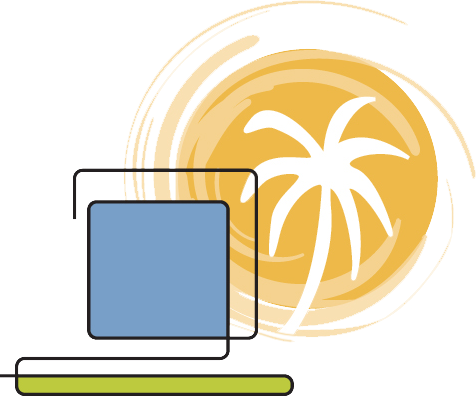 Partnership for Shared Book Collections
SCELC a founding member of the Partnership
Federation of monograph shared print programs in U.S. and Canada
Partnership priorities:
Advance collaboration and coordination of collective collections
Develop infrastructure, operating practices, and business model(s) to support coordination, prioritization, and focus of collaborative efforts
Working groups
Advocacy & Communication	• Infrastructure
Best Practices			• Research & Network Level
[Speaker Notes: Rick
SCELC has a role in shaping the future of shared print
CSU can also shape shared print as part of SCELC
Linda chair of Infrastructure Working Group
Glenn participant in Best Practices Working Group]
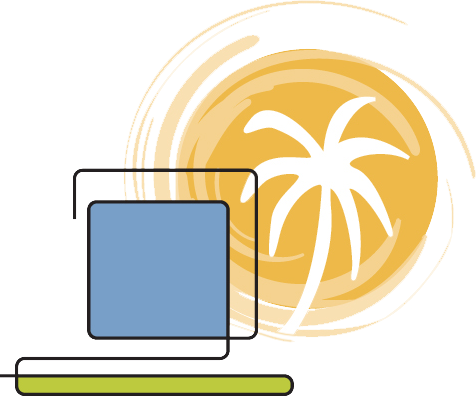 Why SCELC Shared Print?
SCELC is pioneer in shared print
Founding member of WEST and the Partnership
Three active cohorts with 35 participating libraries
We are focused on growing and deepening collaboration
MOU provides 15-year commitment to provide continuity
Requires registering commitments with WorldCat
Resource sharing built into program
Governance model and operational infrastructure in place
Shared Print Committee (SPC) includes CSU representation
Additional CSU Cohort working group
Network of CSU colleagues able to support new participants
[Speaker Notes: Rick
MOU requires that retentions are from circulating collections and can circulate via existing ILL networks]
[Speaker Notes: Rick
This is GreenGlass data
SCELC #4 on list
MI-SPI much smaller
CSUs Cohort 1 brought 600K volumes, almost as many as all of MI-SPI]
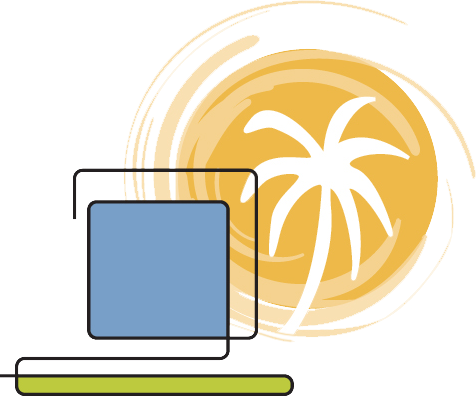 North American Retention Commitments
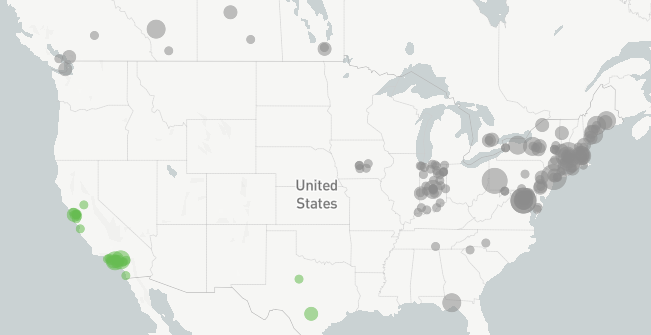 Green dots are SCELC’s 2.2M retention commitments
[Speaker Notes: Rick
Green dots are SCELC’s 2.2M retention commitments]
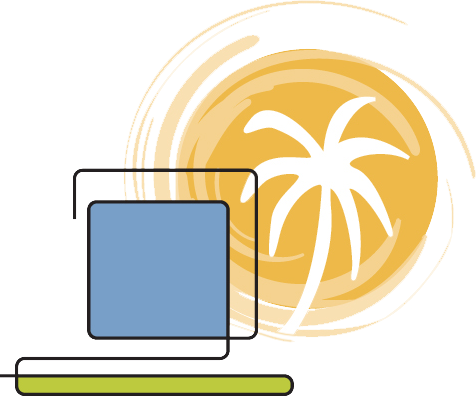 Why do participants value SCELC Shared Print?
Two surveys (incl. Dec. 2020) indicate participants value:
Ensuring future access
Sharing responsibility for stewardship
Strengthening relationships among participating libraries
Deselecting based upon data recognizing the larger collection context
Gaining knowledge of the local collection for improved collection development/management
Informing campus discussion of deaccessioning books knowing of availability at partner libraries
Encouraging collaborative collection development
[Speaker Notes: Rick
Surveys in 2018 and December 2020]
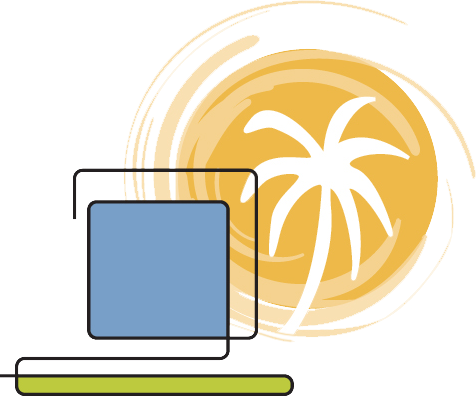 SCELC/CSU Shared Print Collaboration
2012-2013 -- Initial SCELC planning and CA conversations
Included UC, CSU, and OCLC representatives
2016 -- SCELC Shared Print Cohort 1 goes live
April 2018 – Initial SCELC presentation to COLD
Dec 2018 -- COLD SPIRIT resolution
Recommended participation in the SCELC program establishing a cooperative intersystem initiative for responsible print retention and reduction
Sept 2020 -- CSU Cohort 1 goes live
[Speaker Notes: Rick]
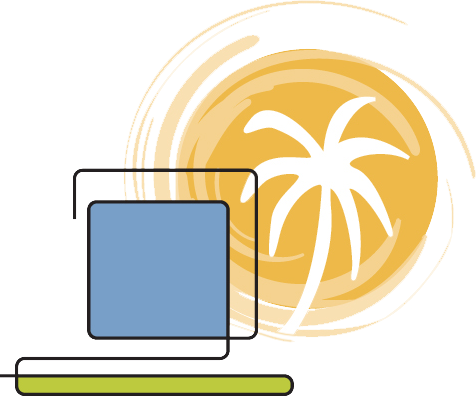 CSU Impact on Retention Model
COLD approved the SCELC retention model and requested greater duplication in future iterations
SCELC Model
Retain all of Uniquely Held
Retain 1 of Widely Held
COLD consulted for CSU Cohort 1 retention model
Agreed that >40% retentions was not feasible for first cohort
Future CSU cohorts will consider how best to support COLD SPIRIT resolution
When two or more copies identified and at least one copy is at a CSU library, a CSU library will retain at least one copy
[Speaker Notes: Rick
We collaborated with COLD to modify the COLD SPIRIT retention model once CSU libraries determined the model was not feasible.
Glenn
SCELC model requires us to retain:
Uniquely held at each institution
1 copy of widely held
CSU addition: 1 copy of SCELC retentions would be duplicated at a CSU]
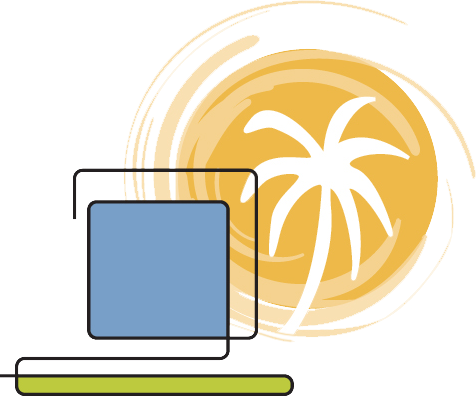 GreenGlass: Data for Analysis
GreenGlass provides data at the collection and title level
Powerful “query builder” to run reports that include: 
Holdings, usage, and peer groups analysis
Data-driven deselection
Two common barriers to weeding projects: data and time
Superior to local ILS queries + comparator data in the same reports
Data-driven collection assessment
Analysis for local strengths (and gaps)
Local projects: Special Collections, new academic programs
Comparator analysis	 for both local and system-wide coll. dev.
[Speaker Notes: Glenn
Libraries, including LMU, then make withdrawal decisions for volumes we are not required to retain.]
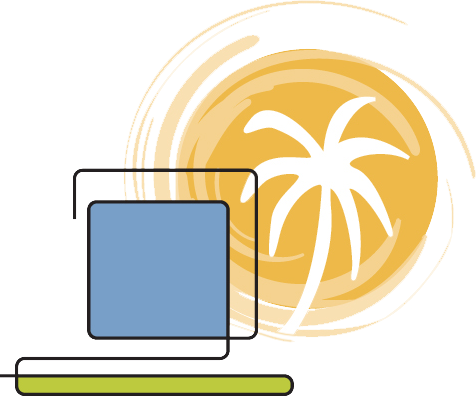 SCELC/CSU Shared Print Title Holdings
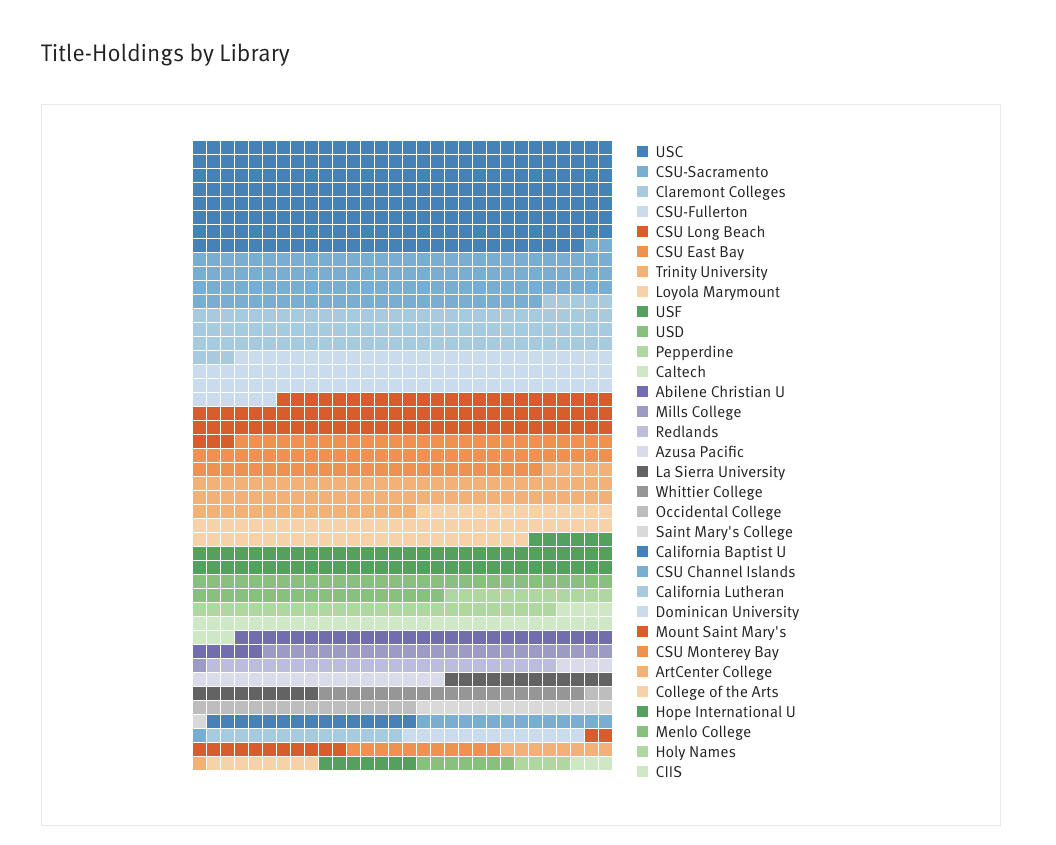 [Speaker Notes: Glenn
Initial six CSUs
Strengthen the shared collection
Are represented at levels throughout the participants.]
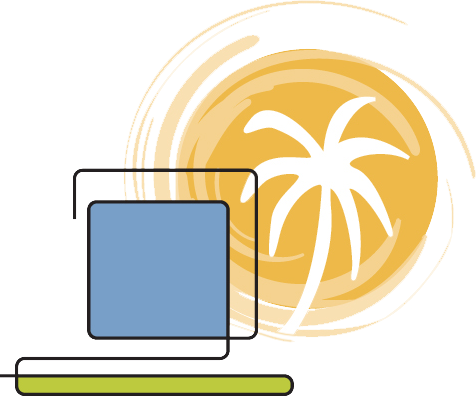 First CSU Cohort Holdings
Compared to the entire group of SCELC participants 
Uniquely held (dark green); widely held (lightest green)
All libraries add valuable titles
All libraries also have a lot of widely-held titles
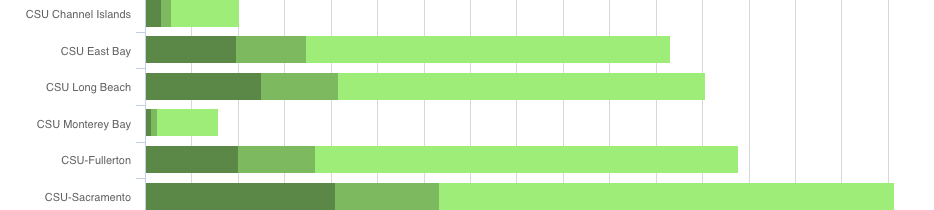 [Speaker Notes: Glenn
CSU adds valuable unique titles AND
Each CSU has lots of candidates eligible for consideration for withdrawal.]
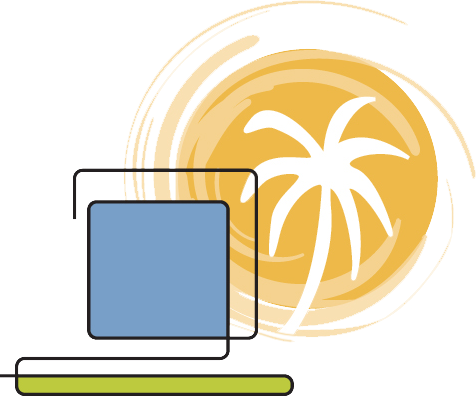 Cost with Savings for CSUs
SCELC negotiated special pricing, lower than other SCELC participants
Deadline to order June 30th, 2021
Can be paid in current FY, next FY, or split
Three cost factors: 
Set up fee SCELC CSU Only = $3,750 (down from standard fee of $5,000)
Per record charge: 
SCELC CSU Only = $.02/record up to 1M (down from $.03/record)
Greater than 1M records = $.015/record
SCELC Group Project fee was reduced to 10% (down from 20%)
SCELC Fees
SCELC surcharge = $187
SCELC SSP = $150
SCELC Membership equivalency fee (varies by institution) up to maximum of $750
[Speaker Notes: Linda]
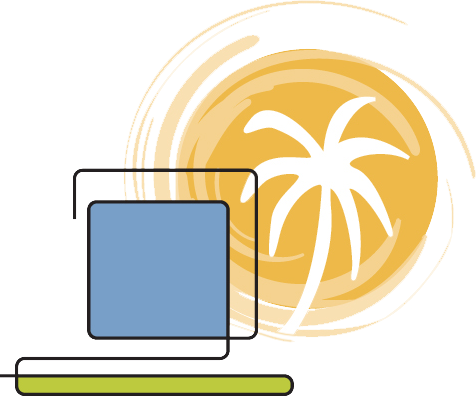 Quotes
Number of bibliographic records to be included:
Fill out OCLC Collection Inquiry Form
Circulating print monographic materials only
Including juvenile literature and music scores, if circulating
Excluding serials, microformats, government documents, reference books, special collections, e-Books, lost/withdrawn items, theses/dissertations, maps
Local analysis
Optionally can include reference books, special collections, etc that are not included in the group project
Choice reviews ($550 flat fee)
Optional -  flags for books reviewed in Choice
eBooks (priced at a discount to bibliographic records)
Optional - Flag can be set for eBooks that duplicate print books
[Speaker Notes: Linda]
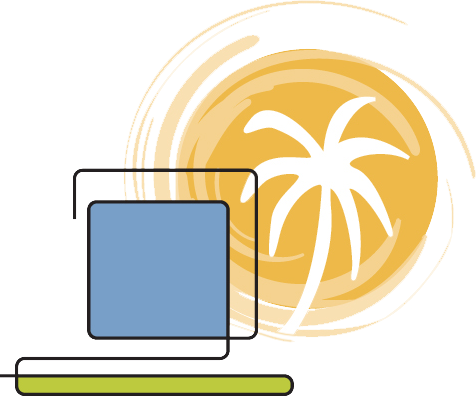 Quotes
Complete the interest form: 
https://scelc.org/libraries/member-library-benefits/shared-print-program/shared-print-interest-form

Or email Quotes@SCELC.org
[Speaker Notes: Linda]
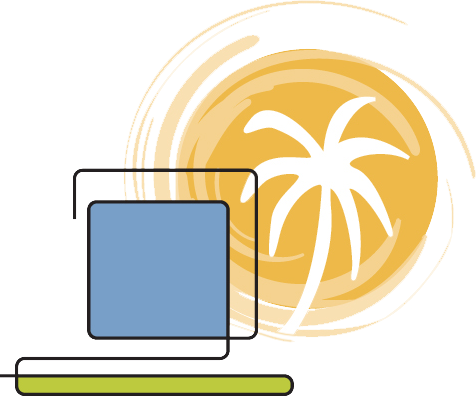 Documentation
SCELC CSU Shared Print 
MOU
FAQ
Policies & Guidelines
Master Timeline
Steps in the process including links for documentation and training videos
[Speaker Notes: Linda]
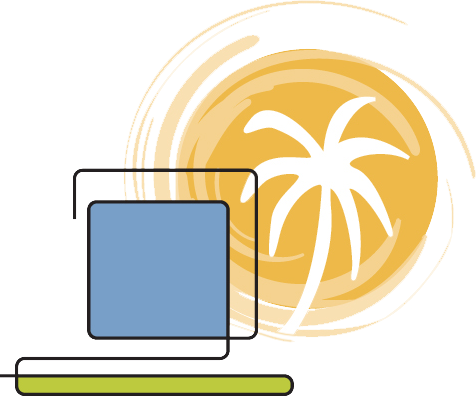 Questions?
Contact rburke@scelc.org, linda@scelc.org, gjohnson@lmu.edu
[Speaker Notes: Rick]